“Экозавод”
Выполнили ученики 2 класса ГБУ ДО ЦТиО Фрунзенского района 
 Комков Федор
 Пугачев Игорь
 Аммосов Алексей 
Педагог: Григорьева Ю.А.
Задачи нашего проекта и его плюсы
ЗАДАЧА
сортировка мукулатуры и ее дальнейшая переработка.
ПЛЮСЫ по сравнению с другими заводами 
1.не выбрасывает вредных газов в атмосферу.
2.не затрачивает большое количество энергии для переработки.
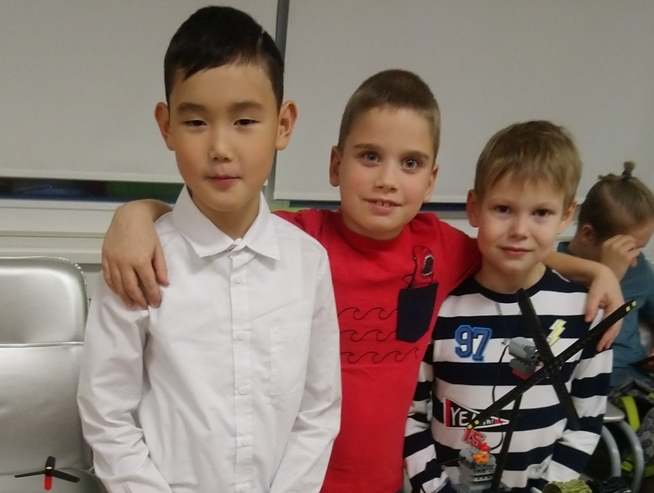 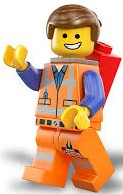 Санкт-Петербург
Характеристики экозавода
В нашем проекте используется детали
 из Lego Wedo 2.0 и Lego Wedo 1.0.
В проекте есть:
4 USB-Hab
4 мотора
ременная передача
зубчатые передачи
Смарт-хаб
Датчик наклона
Лего детали различных наборов
Персонал завода
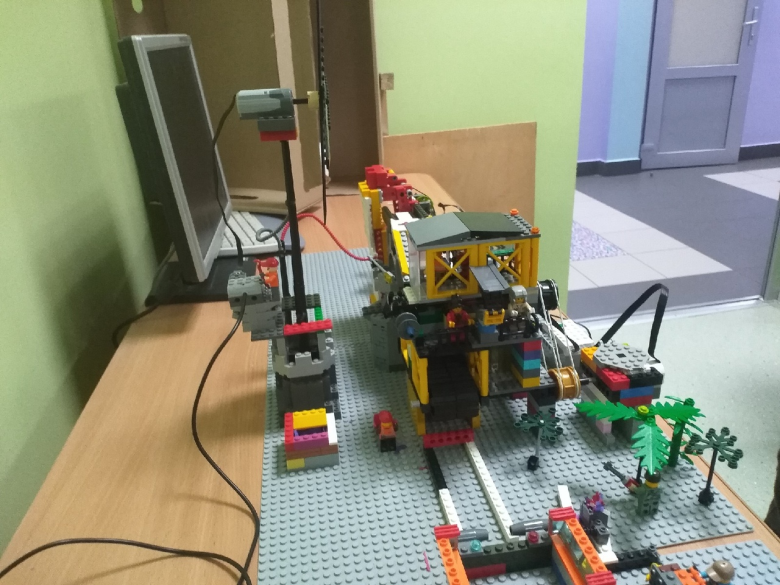 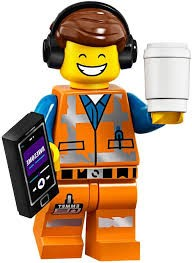 Описание экозавода
В модели завода есть, следующие устройства: манипулятор, механический лифт, поезд-вагонетка, дробильная машина, макет ветро генератора, конвейер-сортировщик. Наш проект показывает возможность переработки и сортировки макулатуры. Экологическим способом, как сортировки так и измельчением для дальнейшей переработке.
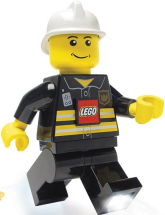 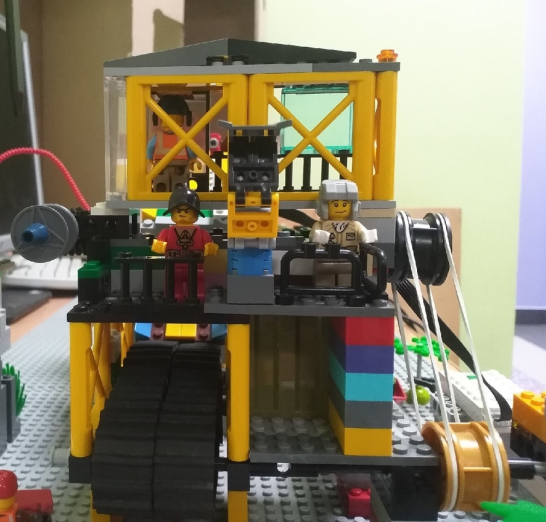 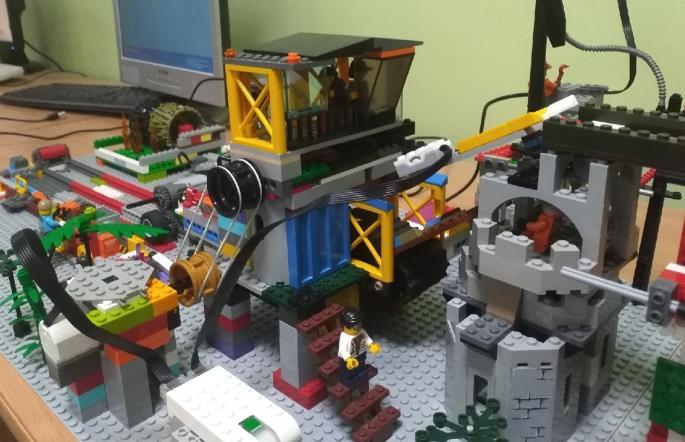 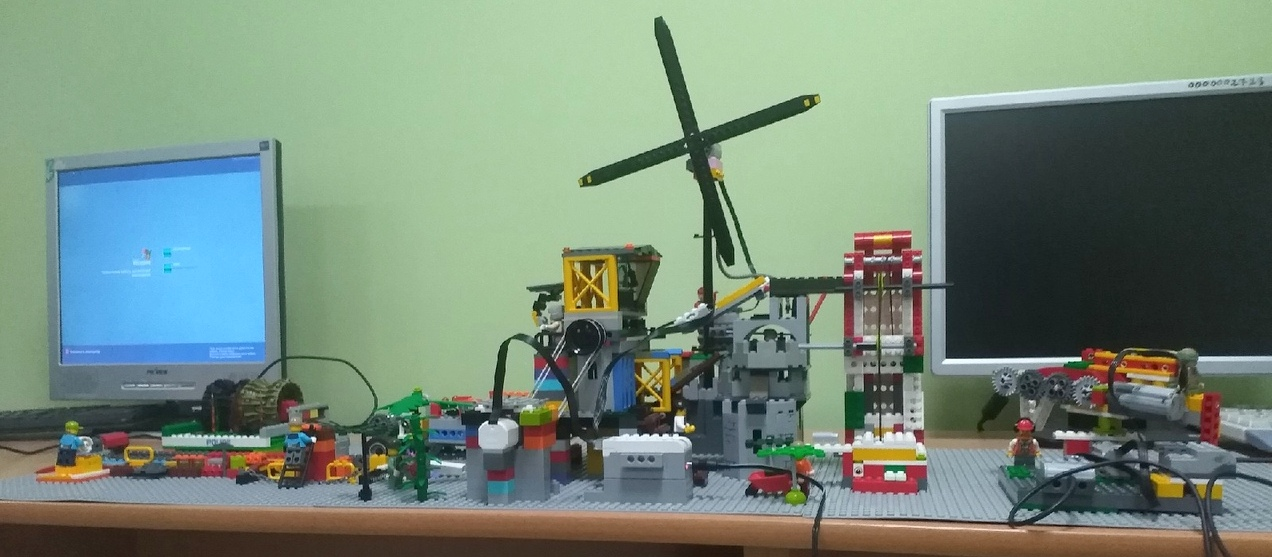 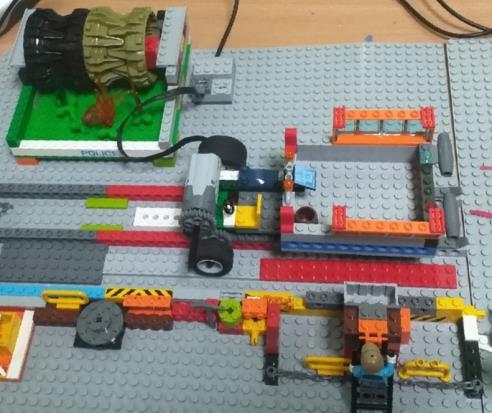 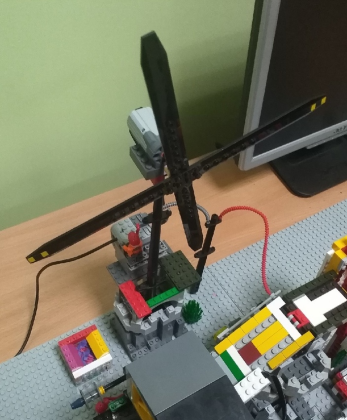 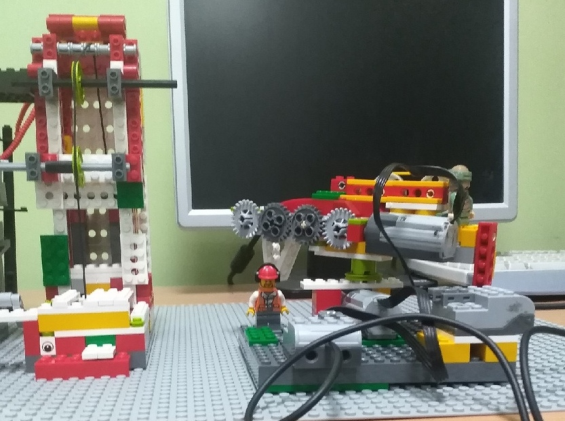 Ветрогенератор – вырабатывает энергию для экозавода
Манипулятор и лифт – для подачи мусора на ленту
Поезд-вагонетка и дробильная машина – для  доставки и измельчения мусора
Это программа и алгоритм работы нашего экозавода
начало
ветрогенератор
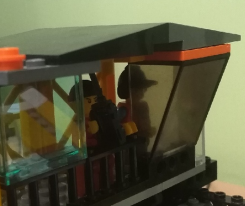 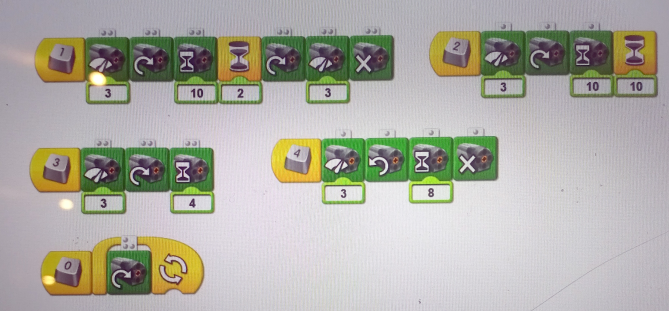 конвейер
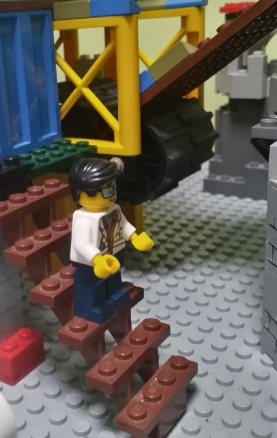 вагонетка
манипулятор
конец
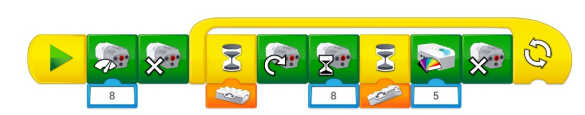 склад
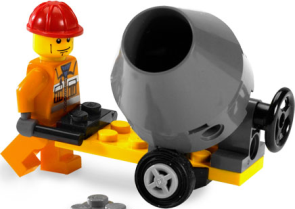 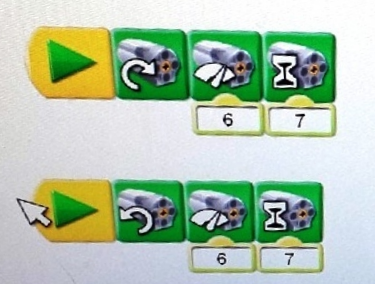